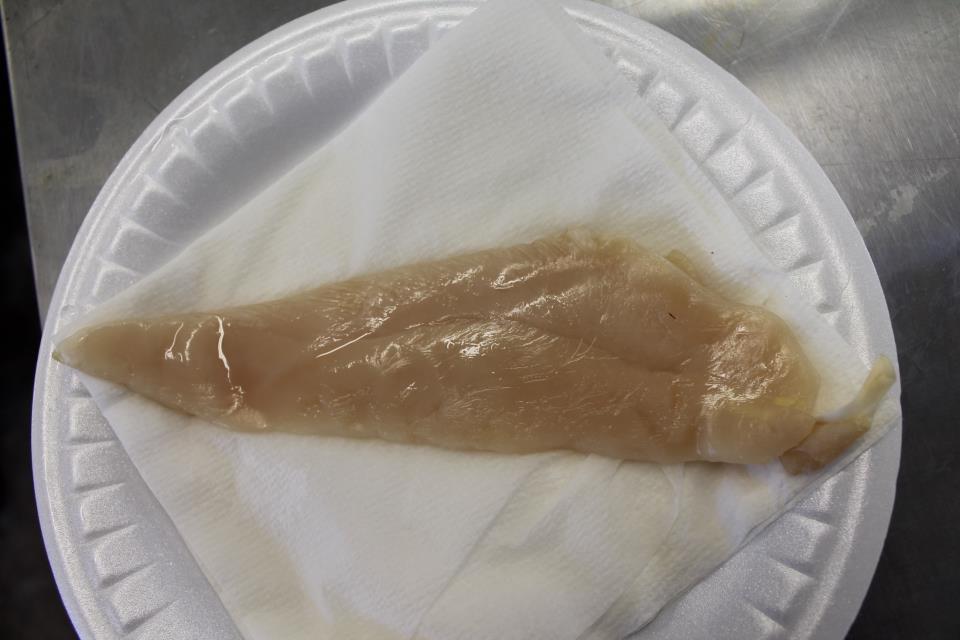 Identify this 
broiler part.
1
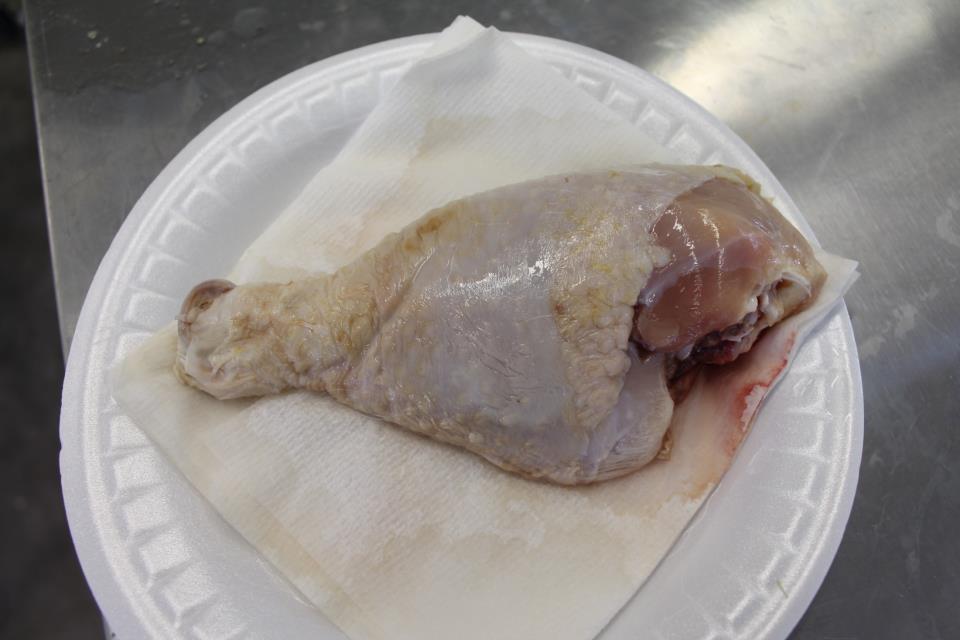 Identify this 
broiler part.
2
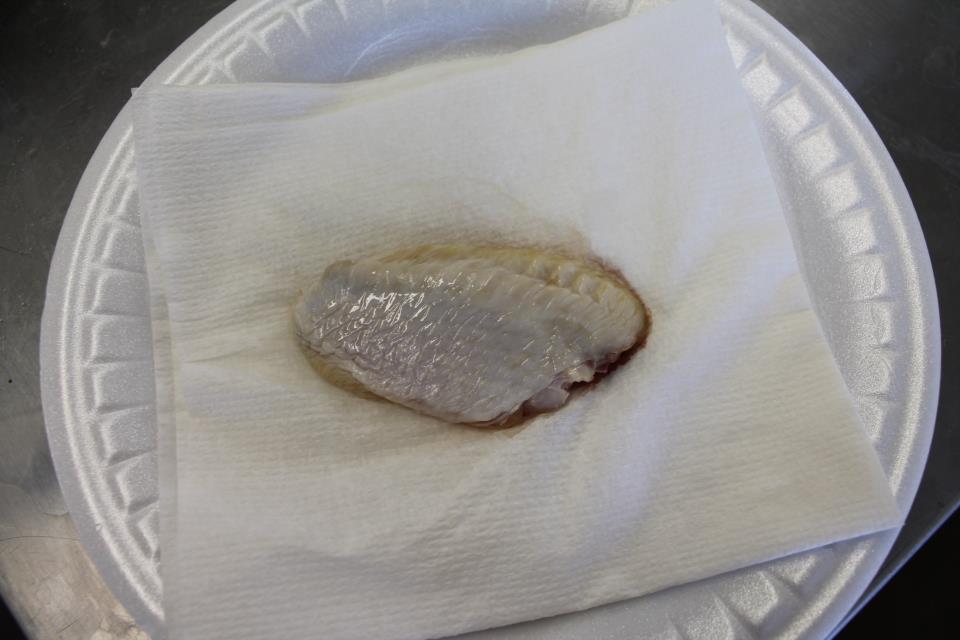 Identify this 
broiler part.
3
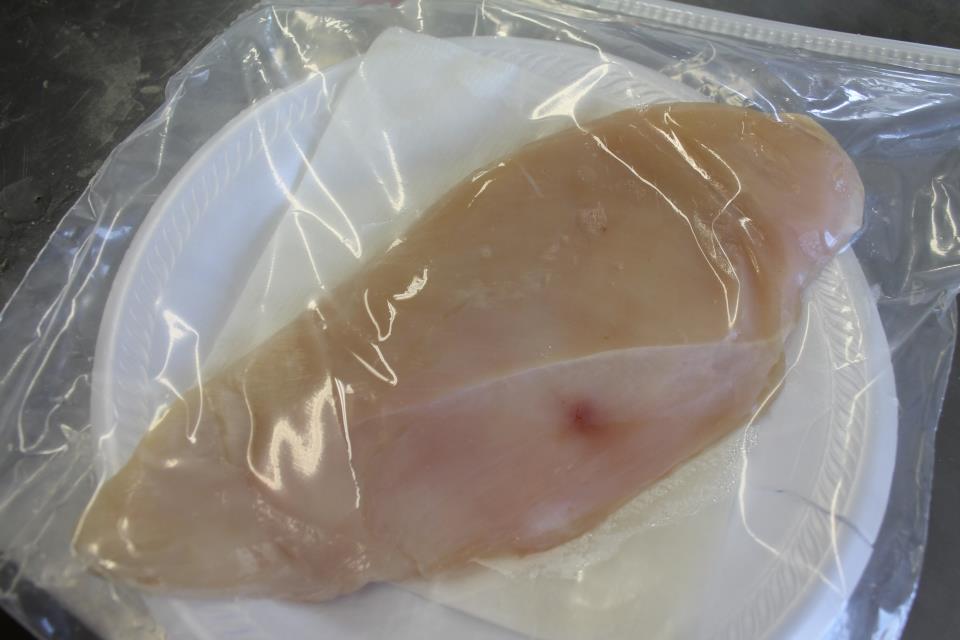 Identify this 
broiler part.
4
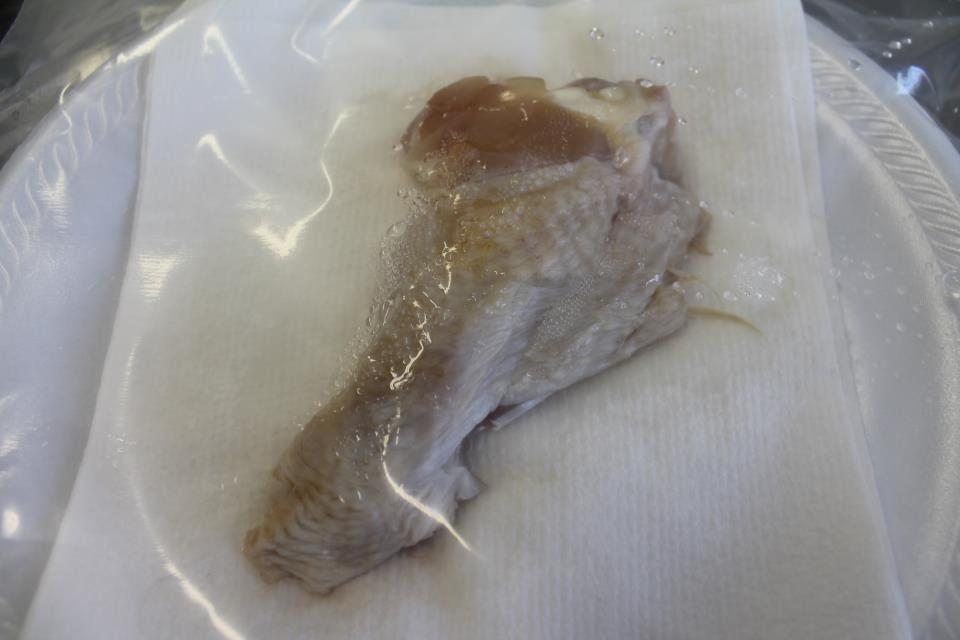 Identify this 
broiler part.
5
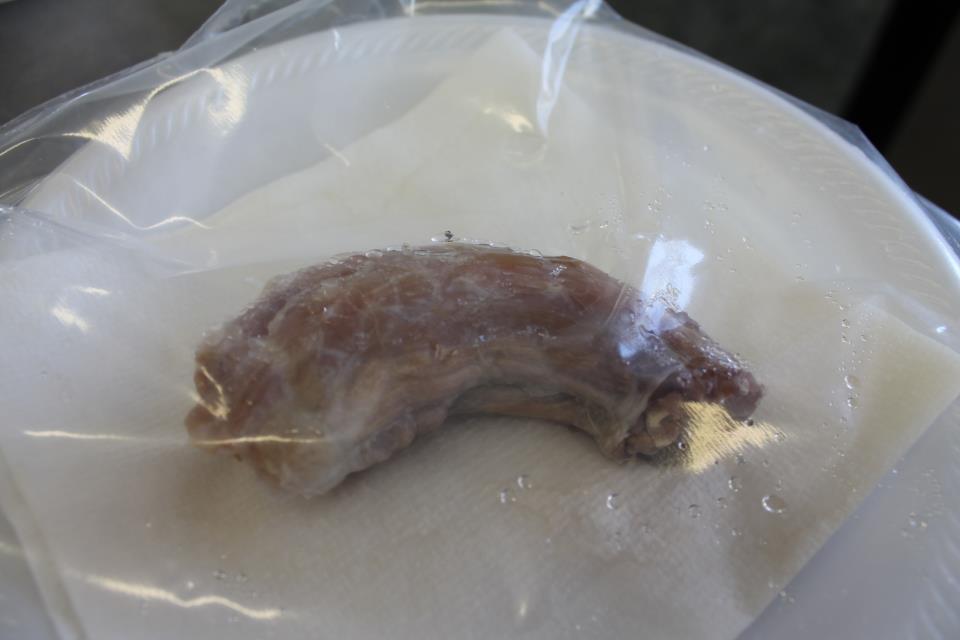 Identify this 
broiler part.
6
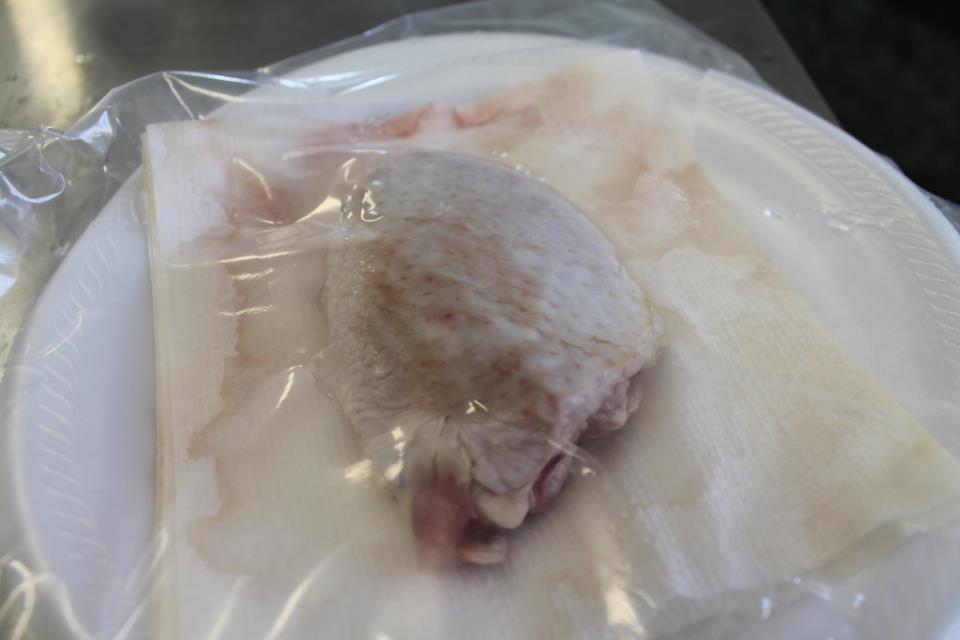 Identify this 
broiler part.
7
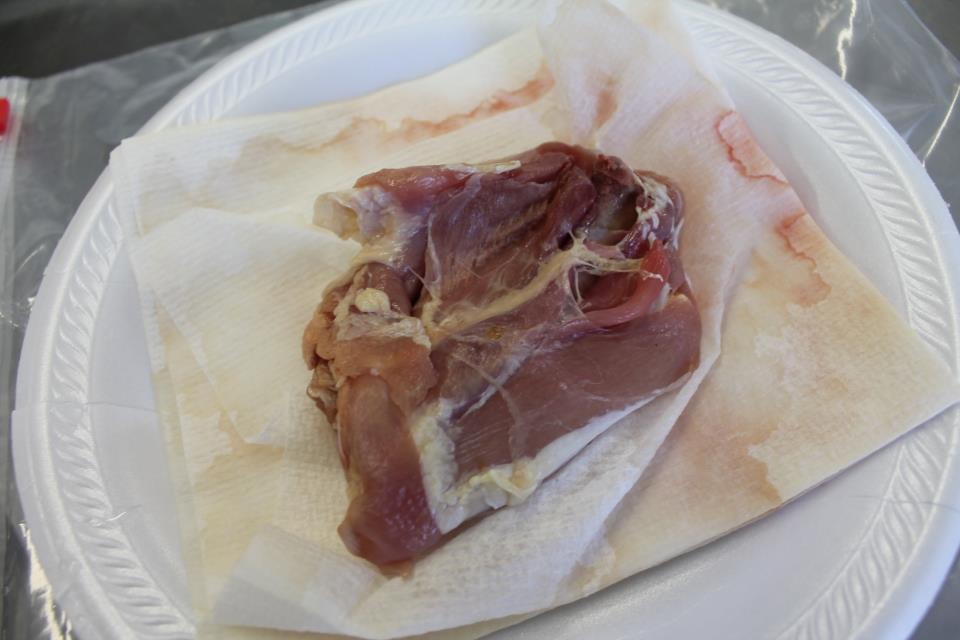 Identify this 
broiler part.
8
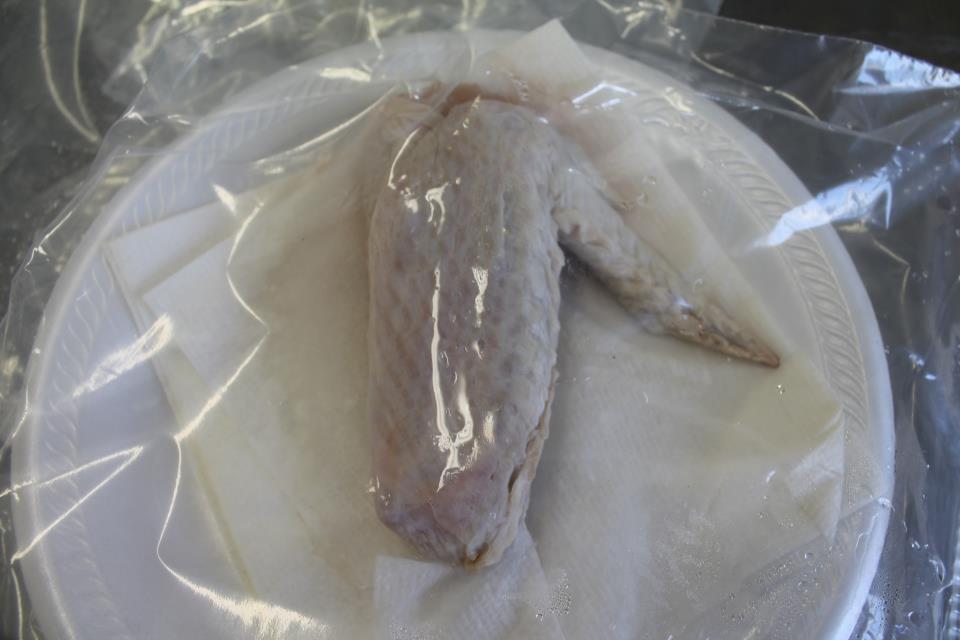 Identify this 
broiler part.
9
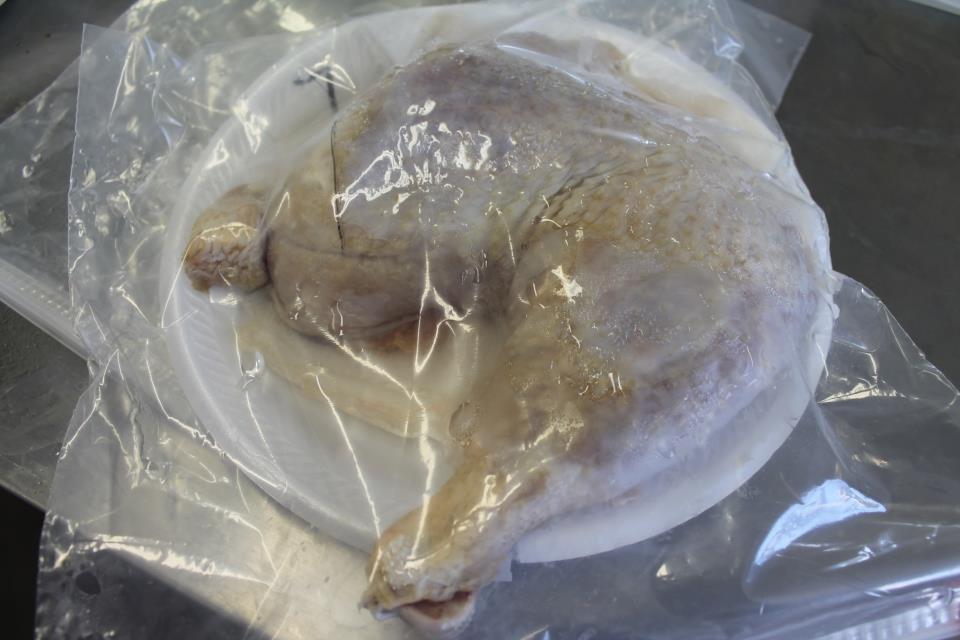 Identify this 
broiler part.
10
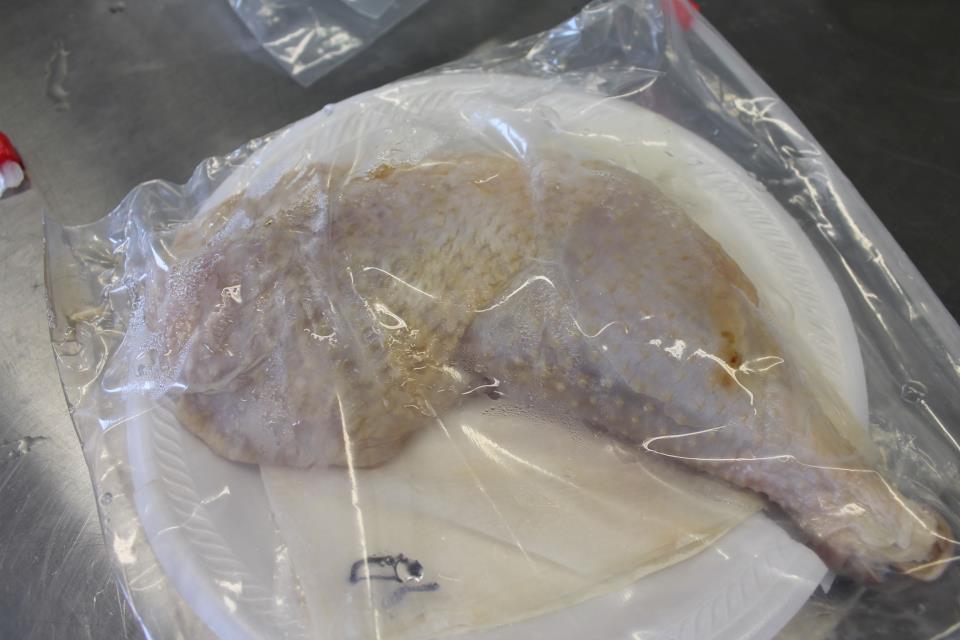 Identify this 
broiler part.
11
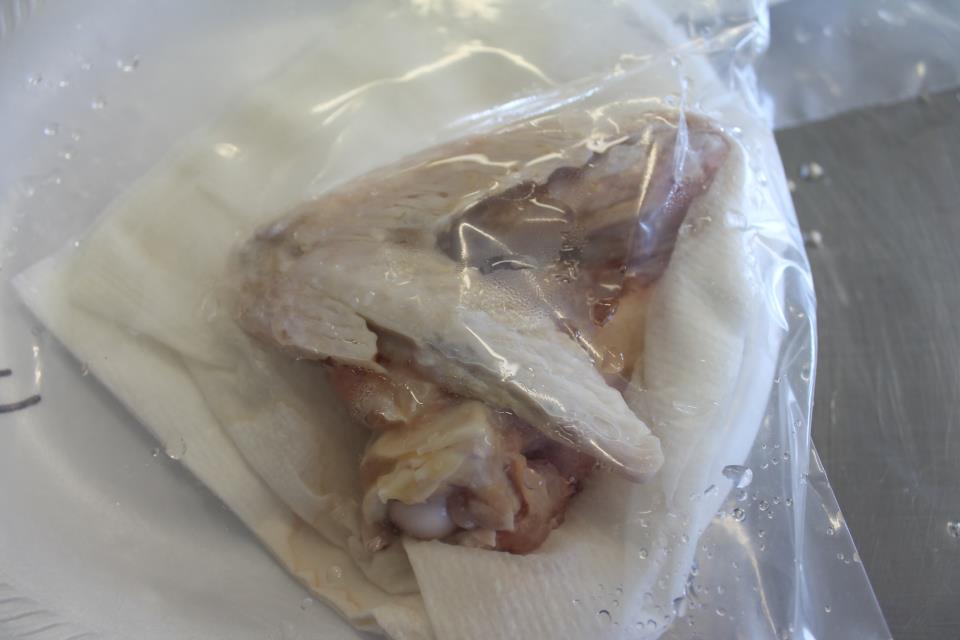 Identify this 
broiler part.
12